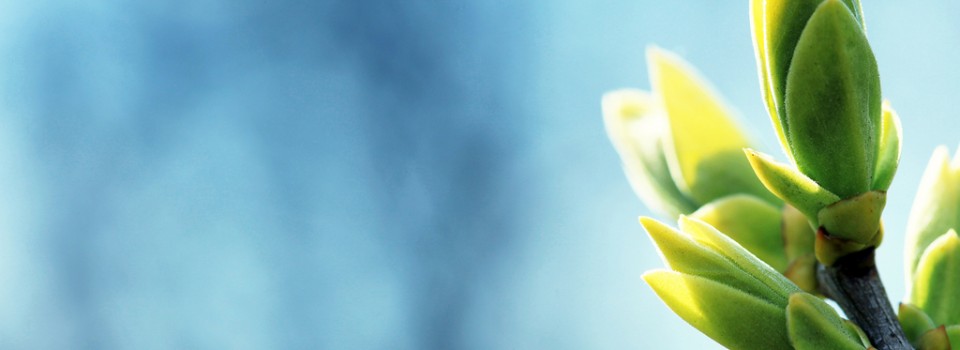 OMICS Group
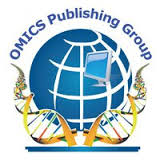 OMICS Group International through its Open Access Initiative is committed to make genuine and reliable contributions to the scientific community. OMICS Group hosts over 400 leading-edge peer reviewed Open Access Journals and organizes over 300 International Conferences annually all over the world. OMICS Publishing Group journals have over 3 million readers and the fame and success of the same can be attributed to the strong editorial board which contains over 30000 eminent personalities that ensure a rapid, quality and quick review process. OMICS Group signed an agreement with more than 1000 International Societies to make healthcare information Open Access.
Contact us at: contact.omics@omicsonline.org
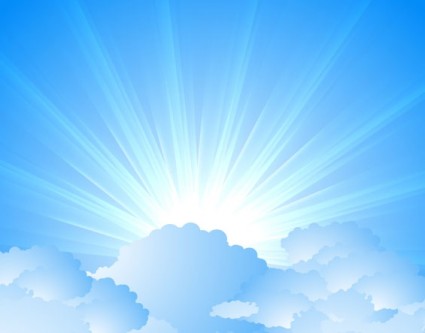 OMICS Journals are welcoming Submissions
OMICS Group welcomes submissions that are original and technically so as to serve both the developing world and developed countries in the best possible way.
OMICS Journals  are poised in excellence by publishing high quality research. OMICS Group follows an Editorial Manager® System peer review process and boasts of a strong and active editorial board.
Editors and reviewers are experts in their field and provide anonymous, unbiased and detailed reviews of all submissions.
The journal gives the options of multiple language translations for all the articles and all archived articles are available in HTML, XML, PDF and audio formats. Also, all the published articles are archived in repositories and indexing services like DOAJ, CAS, Google Scholar, Scientific Commons, Index Copernicus, EBSCO, HINARI and GALE.
For more details please visit our website: http://omicsonline.org/Submitmanuscript.php
PUBLICATIONS AND RESEARCH INTERESTS
Amy Wang, Pharm.D., MBA, BCPS
Assistant Professor of Pharmacy Practice
Long Island University
Clinical Pharmacist
Lenox Hill Hospital
Current positions
Assistant Professor of Pharmacy Practice
Arnold and Marie Schwartz College of Pharmacy and Health Sciences, Long Island University, Brooklyn, NY

Clinical Pharmacist
Lenox Hill Hospital, New York, NY
Peer reviewed publications
Wang A, Lella LK, Brener S. Efficacy and safety of prasugrel compared to clopidogrel for patients with acute coronary syndrome undergoing percutaneous coronary intervention.  Am J Ther 2014 Jun 17: [Epub ahead-of-print].
Wang A. Cangrelor: a new kind of antiplatelet therapy [editorial].  J Dev Drugs 2013; 2: e131.
Nguyen T, Wang A. New anticoagulation medications for atrial fibrillation [editorial].  J Dev Drugs 2013; 2: e123.
Peer reviewed publications
Wang A. Efficacy of Class III Antiarrhythmics and Magnesium Combination Therapy for Atrial Fibrillation.  Pharm Practice 2012; 10(2): 65-71.
Nguyen T, Wang A.  Hyperphosphatemia: Consequences and Management Strategies.  J  Nurse Pract 2012; 8: 56-60.
Nguyen T, Wang A, Kim S. The Roles of Intravenous Iron Therapy in Various Patient Settings – Practical Information for Practitioners.  J Pharm Tech 2010; 26: 285-92.
Abstract publications
Abraham T, Saad N, Vastey F, Balmir E, Wang A.  Drug Use Evaluation of Protamine and Phytonadione: Are the Doses Appropriate? Pharmacotherapy 2009; 29: 92e.
Poster presentations
“Medication Use Evaluation of Dabigatran”
Presented on December 6, 2011
46th ASHP Midyear Clinical Meeting and Exhibition
New Orleans Ernest N. Morial Convention Center
New Orleans, LA
Poster presentations
“Mortality Risk Factors Associated with Critically Ill Patients: A Retrospective Study.”
Presented on April 29, 2009
2009 Eastern States Conference
Hershey Lodge
Hershey, PA
Poster presentations
“Drug Use Evaluation of Protamine and Phytonadione: Are the Doses Appropriate?”
Presented on April 25, 2009
2009 American College of Clinical Pharmacy/ European Society for Clinical Pharmacy International Congress on Clinical Pharmacy
Rosen Centre Hotel
Orlando, FL
Presented on December 10, 2008
43rd ASHP Midyear Clinical Meeting and Exhibition
Orange County Convention Center
Orlando, FL
Research experiences
Spring 2014 - Mentor for 1 Long Island University Pharmacy Student in the PH 599 Special Projects Course
Fall 2013 – Mentor for 3 Long Island University Pharmacy Students in the PH 599 Special Projects Course
Trainee, 2010 Research Boot Camp, American Society of Health-System Pharmacy Foundation
Previous research projects
Development and validation of vancomycin nomogram
Drug use evaluation of eptifibatide versus bivalirudin
Drug use evaluation of phytonadione
Mortality risk factors in critically ill patients
Effects of teleminder on daily exercise routine in diabetic patients
Efficacy and safety of prasugrel versus clopidogrel in patients with acute coronary syndrome
Magnesium and Class III antiarrhythmic therapy in atrial fibrillation
Current research interests
Antiplatelets for acute coronary syndrome
Pharmacoeconomics of novel anticoagulants
Pharmacy students’ perception of pharmacy career
Pharmacy students’ perceptions of patient case presentation during clinical rotations
Professional memberships
Member, American Association of Colleges of Pharmacy
Member, Program Committee
Member, Editorial Board, Journal of Developing Drugs
Journal reviewer
American Journal of Health-System Pharmacy
Pharmacy Practice
Journal of Pharmacy Practice
Journal of Developing Drugs
Journals 
Drug Designing

Drug Metabolism & Toxicology

Bioequivalence & Bioavailability
conferences
3rd  international summit on gmp, gcp and quality control
http://www.pharmaceuticalconferences.com/gmp-gcp-quality-control-2014/
5th international conference and exhibittion on pharmaceuttics & novel drug delivery system
http://novel-drugdelivery-systems.pharmaceuticalconferences.com/
3rd  International Conference and Exhibition on Pharmacognosy, Phytochemistry & Natural Products
http://pharmacognosy-phytochemistry-natural products.pharmaceuticalconferences.com/
3rd  International Conference and Exhibition on Pharmacovigilance & Clinical Trials
http://www.pharmaceuticalconferences.com/pharmacovigilance-clinical-trials-2014/
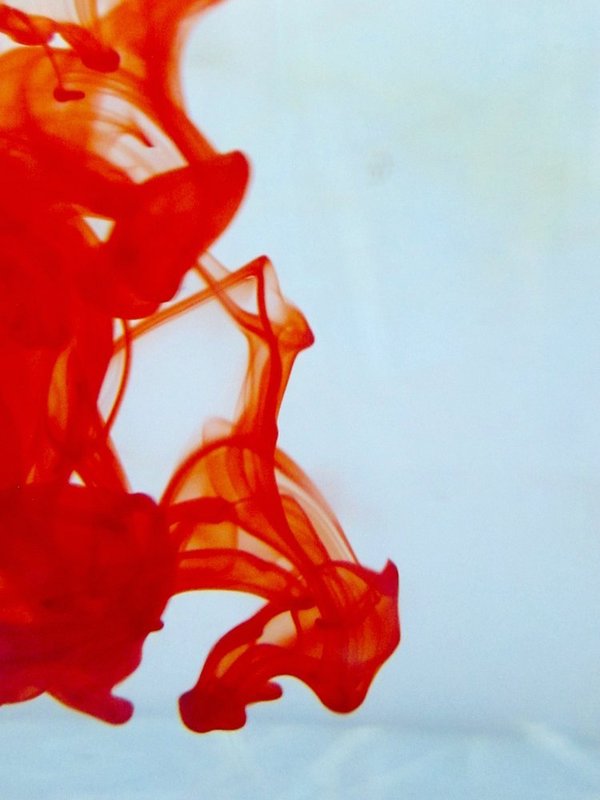 OMICS Group Open Access Membership
OMICS publishing Group Open Access Membership enables academic and research institutions, funders and corporations to actively encourage open access in scholarly communication and the dissemination of research published by their authors.
For more details and benefits, click on the link below:
http://omicsonline.org/membership.php
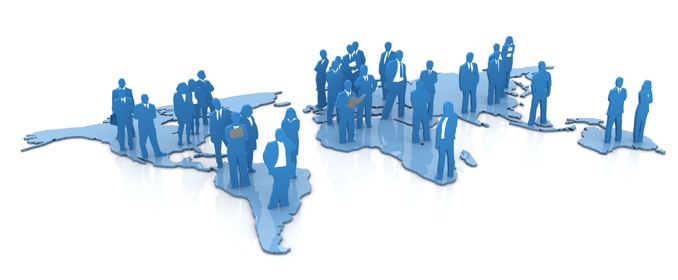